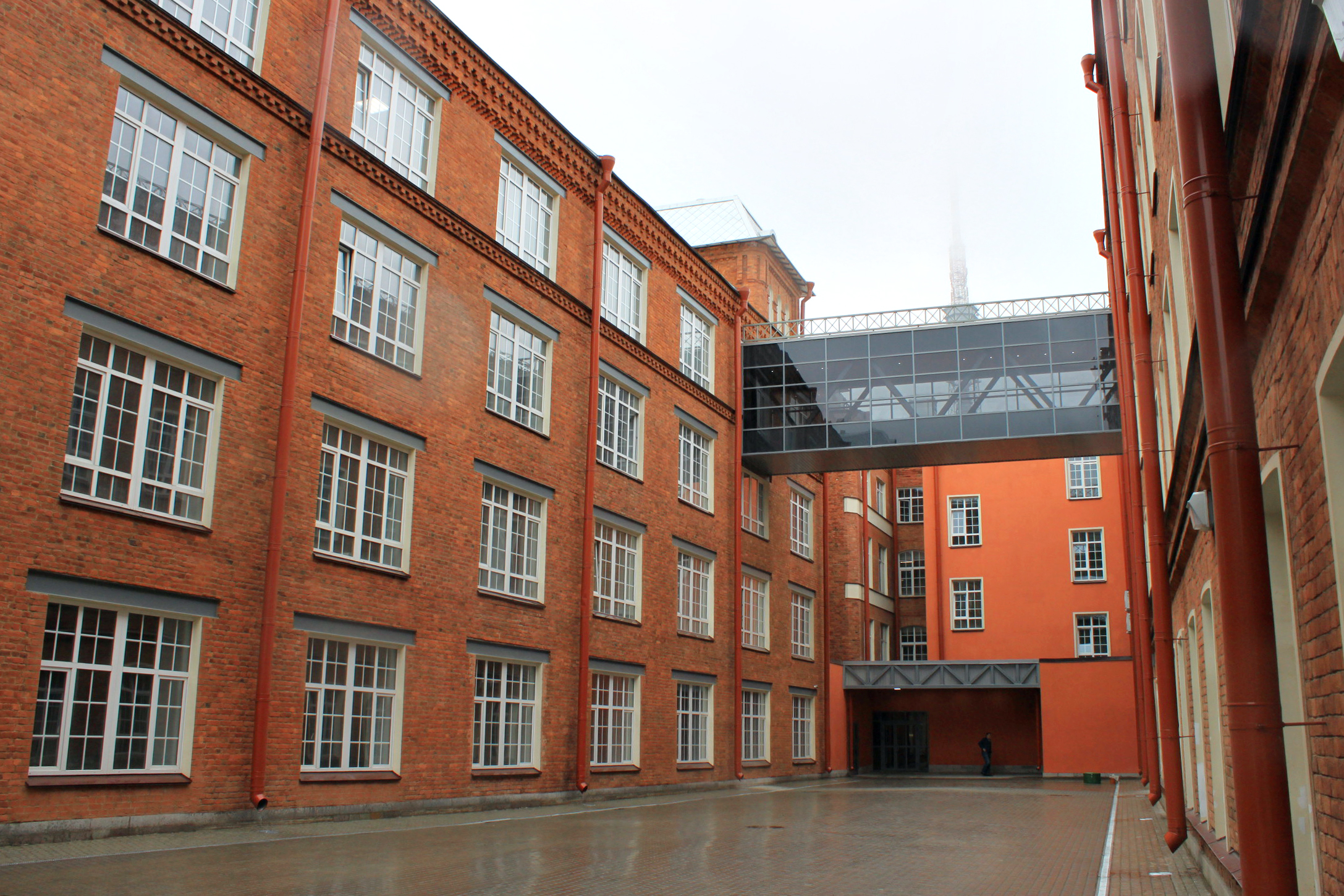 Основные результаты исполнения финансового плана ВШЭ – Санкт-Петербург за 2017 год и проект финансового плана на 2018 год
Л.А. Кутузова
Начальник  финансового управления 
НИУ «Высшая школа экономики» в Санкт-Петербурге
Основные параметры планирования поступлений от приносящей доход деятельности в 2018 году:
фото
фото
ФП 2018
2
Высшая школа экономики,  Санкт-Петербург, 2018
Основные условия планирования расходов бюджета кампуса в 2018 году:
Безусловное выполнение всех обязательств по оплате труда, с учетом выполнения требований "майских указов" Президента РФ в части отношения заработной платы ППС к средней заработной плате по региону

Сохранение действующих инструментов академического развития и перенос части расходов НИУ ВШЭ на ЦБ кампуса 

Изменение принципов финансирования факультетов филиала (увеличение % отчислений от реализации программ ВПО с 5% до 15%)


Существенно  увеличение затрат на содержание инфраструктуры филиала с учетом прироста эксплуатируемых площадей и необходимости их дооснащения ИТ-оборудованием, мебелью, инвентарем в соотвествии со стандартами НИУ ВШЭ


Увеличение расходов на международную деятельность, развитие образовательных программ, рекламу и проведение общекампусных мероприятий

«Балансировка» доходов и расходов в разрезе центрального бюджета филиала, бюджетов факультетов, бюджетов зарабатывающих подразделений и сводного бюджета филиала в целом
фото
фото
ФП 2018
3
Высшая школа экономики,  Санкт-Петербург, 2018
Ключевые показатели бюджета 
НИУ ВШЭ - Санкт-Петербург на 2018 год, тыс.руб.
фото
фото
ФП 2018
4
Высшая школа экономики,  Санкт-Петербург, 2018
Структура и динамика доходов НИУ ВШЭ - Санкт-Петербург в 2016-2018 гг.
фото
фото
ФП 2018
5
Высшая школа экономики,  Санкт-Петербург, 2018
Сравнительная динамика доходов
НИУ ВШЭ - Санкт-Петербург в 2014-2018 гг., тыс.руб. 
(без учета целевой субсидии)
Приведенное количество студентов в год, чел.
34,3 %
22,2%
54,6%
53,6%
45,3 %
фото
77,8 %
45,4 %
46,4 %
54,7 %
65,7 %
фото
Размер субсидии на одного студента в год, тыс.руб.
ФП 2018
6
Высшая школа экономики,  Санкт-Петербург, 2018
Динамика и структура расходов НИУ ВШЭ - Санкт-Петербург 
в 2016 - 2018 гг. (тыс.руб.), включая целевые субсидии:
фото
фото
ФП 2018
7
Высшая школа экономики,  Санкт-Петербург, 2018
Динамика и структура расходов НИУ ВШЭ - Санкт-Петербург 
в 2016 - 2018 гг. (млн.руб.), включая целевые субсидии, укрупненно:
фото
фото
ФП 2018
8
Высшая школа экономики,  Санкт-Петербург, 2018
Динамика средней заработной платы НИУ ВШЭ - Санкт-Петербург 2014-2018 гг., тыс.руб.
Динамика средней заработной платы работников НИУ ВШЭ - Санкт-Петербург 2014-2018 гг.
фото
Динамика отношения средней заработной платы отдельных категорий к средней по региону, %:
фото
ФП 2018
9
Высшая школа экономики,  Санкт-Петербург, 2018
Детализация раздела «Текущие расходы» по статье «Обязательства по оплате труда»
фото
фото
ФП 2018
10
Высшая школа экономики,  Санкт-Петербург, 2018
Детализация подраздела «Текущие расходы» по статье «Обязательства по оплате труда»
фото
фото
ФП 2018
11
Высшая школа экономики,  Санкт-Петербург, 2018
Сравнительные объемы доходов от реализации платных программ ВПО, зачисляемых в бюджеты факультетов НИУ ВШЭ - Санкт-Петербург в 2014-2018 гг., тыс.руб.
фото
фото
ФП 2018
12
Высшая школа экономики,  Санкт-Петербург, 2018
Проект решения Ученого совета НИУ ВШЭ – Санкт-Петербург:
Одобрить показатели исполнения Финансового плана НИУ ВШЭ – Санкт-Петербург на 2017 год и утвердить показатели Финансового плана НИУ ВШЭ – Санкт-Петербург на 2018 год.

Одобрить увеличение доли доходов факультетов от реализации платных образовательных программ ВПО с 5% до 15%.

ПЭО совместно с учебным блоком и деканами внести изменения в «Положение о бюджете факультета» в части распределения доходов внутри факультетов в следующих пропорциях:
 - 40% зачисляемых доходов – в распоряжение декана факультета, 
 - 20% - в распоряжение руководителей образовательных программ факультета (пропорционально доле доходов от реализации ОП), 
 - 20% - в распоряжение руководителей департаментов (пропорционально количеству ставок), 
 - 20% - резерв.

4.    ПЭО подготовить проект приказа об отчислениях в ЦБ кампуса и представить на 	утверждение установленным порядком
фото
фото
ФП 2018
13
Высшая школа экономики,  Санкт-Петербург, 2018
Спасибо за внимание!
lkutuzova@hse.ru